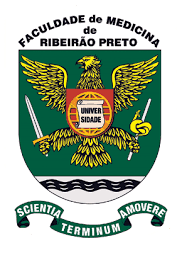 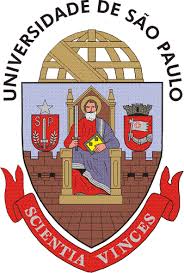 OHRT IX - Educação
22/04 Devolutiva das Atividades não Presencias: 

F1 “Extraordinário”: inclusão na perspectiva ocupacional

F2 Educação como direito e justiça ocupacional – a leia e a realidade

F3: Pratica Colaborativa na Escola
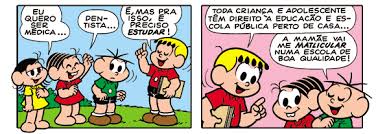 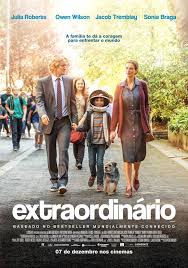 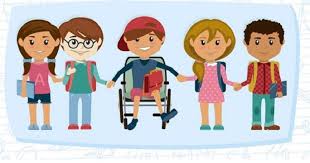 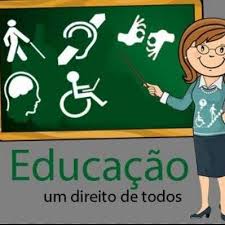 Profa. Dra. Maria Paula Panúncio-Pinto
Departamento de Ciências da Saúde
FMRP-USP
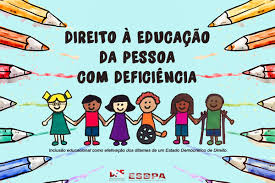 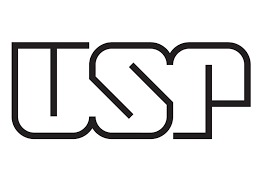 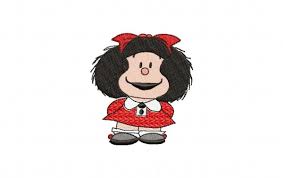 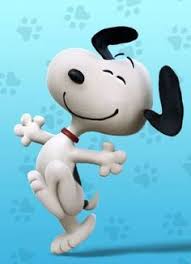 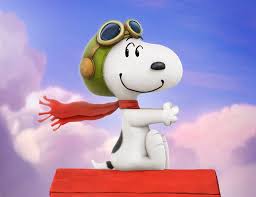 Muito feliz e grata por ter aceito o desafio de ministrar esta OHRT 
 OPORTUNIDADE DE APRENDER E ME RENOVAR EM MEIO A UMA CRISE
Muito satisfeita com o resultado: empenho, dedicação de vocês e excelente participação!
Gratidão!
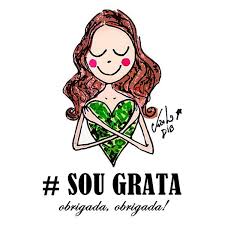 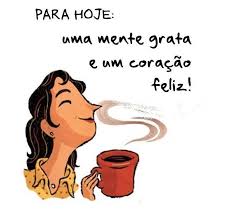 Inclusão Escolar: F1 - Extraordinário
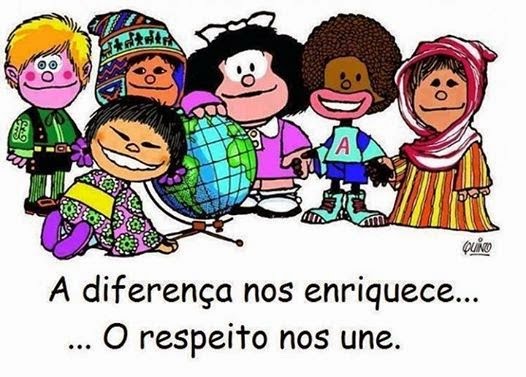 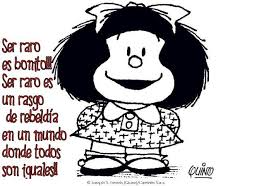 Inclusão Escolar: F1 - Extraordinário
Algumas observações

Conto de fadas: contexto social econômico cultural

Uma criança “diferente” ou com necessidades especiais: impacta o cotidiano e as ocupações de todos na família (+ MÃE – CULPA – GÊNERO).
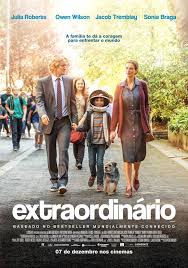 Olhares peculiares
Diferentes formas de participação
Textos muito bons
Bons argumentos
Análise-síntese bem feitas
Escola:
Socialização
Barreiras 
Preconceito
VIP
diversas novas habilidades
diferentes papéis ocupacionais
regulação emocional
participação social
manejo de problemas
frustração
Família:
Valores
Amado
Aceito
Solidão da irmã: papel da avó (Sonia Braga – idosa)

Relações sociais e familiares: complexidade

Educação no lar X educação na escola
Ocupação educação depende de muitas e diferentes variáveis: acesso, apoio, limitações (físicas, cognitivas, etc), contexto sócio econômico, políticas públicas e legislação.

Iniquidades como obstáculos à inclusão ( olhar concomitante para o individual e para o coletivo: POLÍTICA).
Inclusão Escolar: F1 - Extraordinário
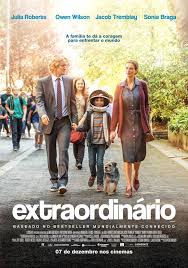 Ninguém é ordinário... Todos merecemos ser aplaudidos de pé ao menos uma vez na vida.
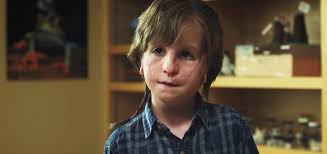 Educação – Ocupação Fundamental e Direito: F2 – A lei e a realidade
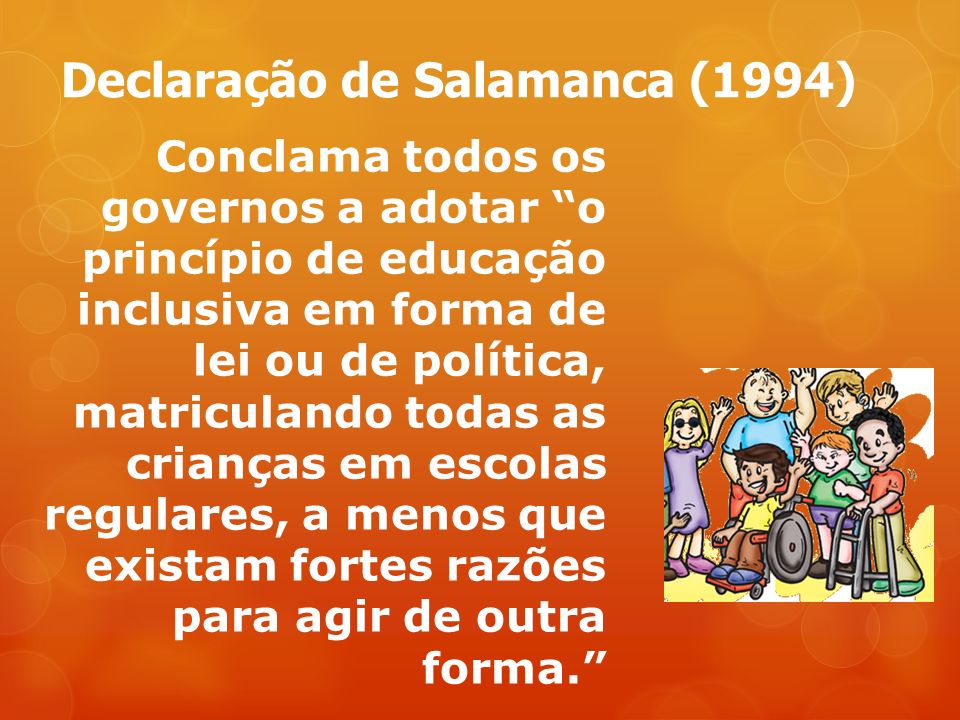 Olhares peculiares
Diferentes formas de participação
Textos muito bons
Bons argumentos
Análise-síntese bem feitas
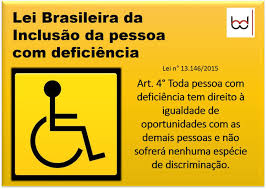 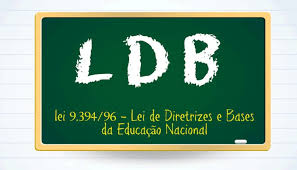 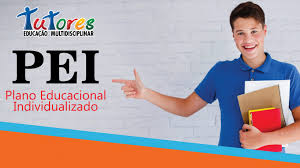 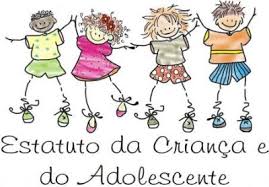 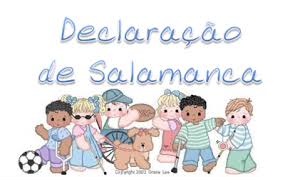 Todos concordamos que avançamos em termos de legislação (Brasil últimos 40 anos)

Também concordamos que existem uma defasagem entre a Lei e a Realidade.
Educação – Ocupação Fundamental e Direito: F2 – A lei e a realidade
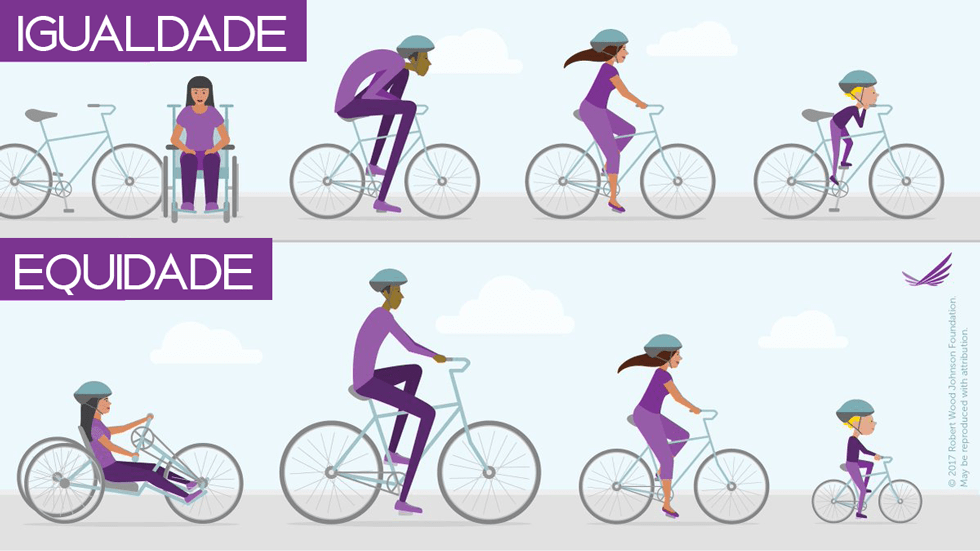 Com base nas declarações e tratados internacionais o Brasil avança na legislação de garantia universal de educação 
educação inclusiva – resultado do esforço global para dar oportunidade de acesso
Diversidade
Equidade
Acesso
Permanência
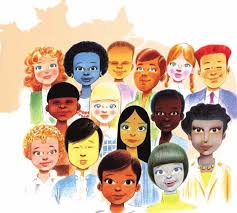 Iniquidades
Oportunidade de aprender
Especial X Regular
Inclusão não diz respeito apenas à deficiências
Muito maior que isso
Diferenças:
Direito ao acesso
Todos aprendem
Processo singular
Socialização escolar => benefícios para todos
Étnicas
Sociais
Culturais 
Físicas
Sensoriais 
Intelectuais
Gênero 
Orientação Sexual
Princípios
Educação – Ocupação Fundamental e Direito: F2 – A lei e a realidade
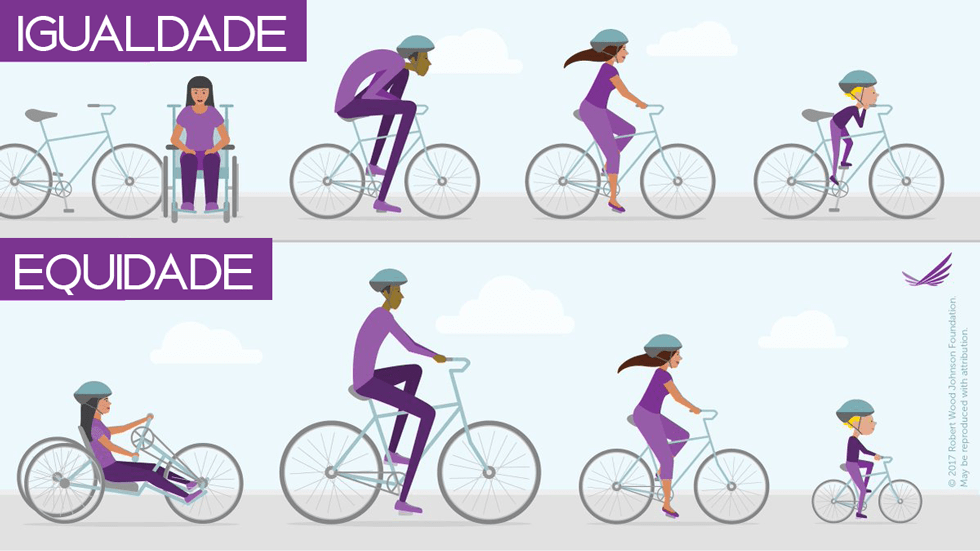 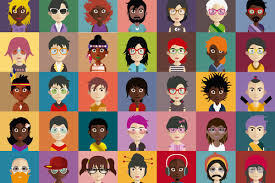 Barreiras 
Texto legal: preferencialmente
Despreparo dos RH
Arquitetônicas
Material didático e recursos adaptativos
Atitudes
Diversidade
Igualdade de Oportunidades
Padrão de Desempenho
Valorização das diferenças
Estar Presente
Participar na ocupação “Educação”
MACRO
X
MICRO
Tornar a lei realidade => papel político
Justiça Ocupacional
F3 - Consultoria Colaborativa na Escola, Inclusão Escolar e TO
CONSULTORIA COLABORATIVA 

 “processo interativo e dinâmico de colaboração e trabalho em equipe para identificar necessidades e fazer planejamentos e ações (KAMPWIRTH; POWERS, 2003)”.
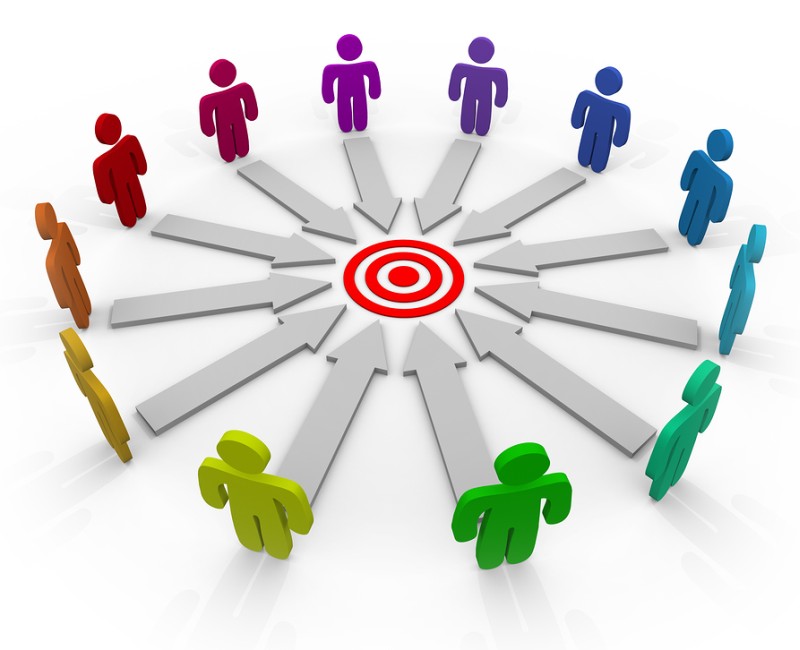 UM CONSULTOR TREINADO
 
 relação igualitária com a equipe escolar

assistência nos esforços de tomadas de decisões

implementações dos melhores planos 

interesse educacional do aluno
F3 - Consultoria Colaborativa na Escola, Inclusão Escolar e TO
CONSULTORIA COLABORATIVA : etapas

Identificação de demandas 

Planejamento
 
Discussão em equipe

Ajustes

Implementação
DESENVOVIMENTO DO PROJETO

Supervisão 

Reavaliação => objetivos (?)
 
Discussão em equipe/Ajustes

Reuniões presenciais

Entrosamento da equipe
Desenvolvimento do Projeto
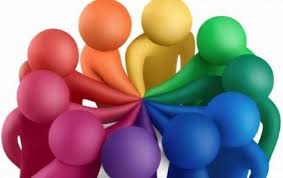 INCLUSÃO ESCOLAR
grupos de 
pessoas
habilidades 
diversas
soluções 
criativas
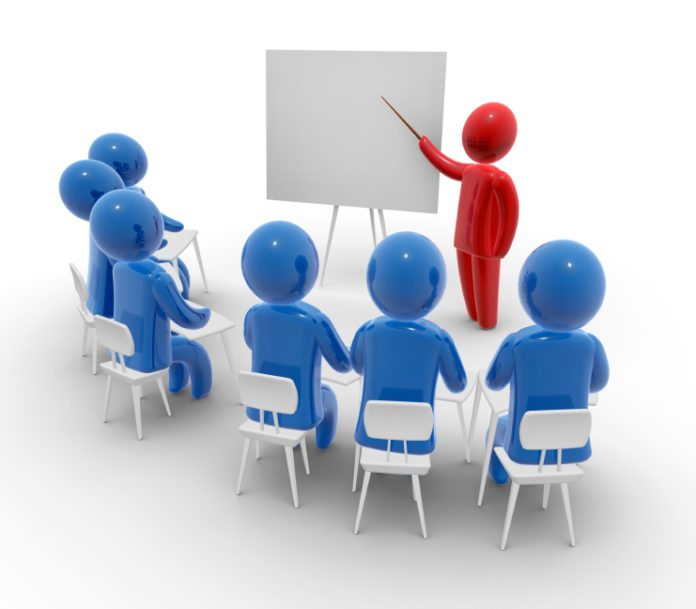 MELHORES DECISÕES
trabalho em conjunto (equipe)
expert
assistência
PLANO PEDAGÓGICO SINGULAR
identificação das demandas
definição de estratégias
necessidades 
habilidades
CONSULTORIA COLABORATIVA

(1) é uma ajuda ou processo de resolução de problemas

(2) ocorre entre alguém que recebe ajuda e alguém que dá ajuda => responsabilidade pelo bem-estar de uma terceira pessoa

(3) é uma relação voluntária

(4) tanto quem dá a ajuda quanto quem recebe compartilha a solução de problemas

(5) a meta é ajudar a resolver um problema de trabalho atual de quem busca a ajuda 

(6) quem ajuda se beneficia da relação, os futuros problemas poderão ser controlados com mais sensibilidade e habilidade.
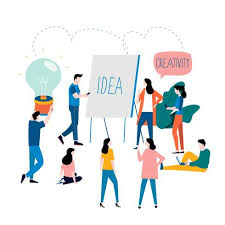 PROMOVE

Qualidade de aprendizado e de convivência

Empoderamento: manejo coletivo de frustração e impotência diante das dificuldades
 
Capacitação profissional da equipe da escola
 
Conscientização  da diversidade
 
Conscientização da necessidade do ambiente facilitar a inclusão das crianças com NEES
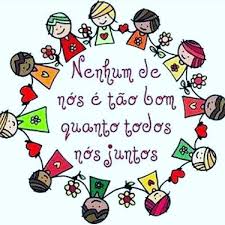 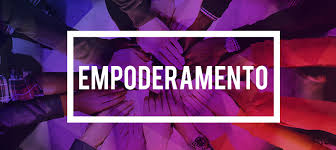 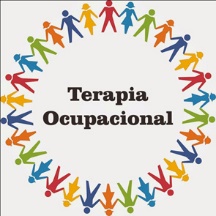 Terapia Ocupacional, 
Consultoria Colaborativa e Inclusão
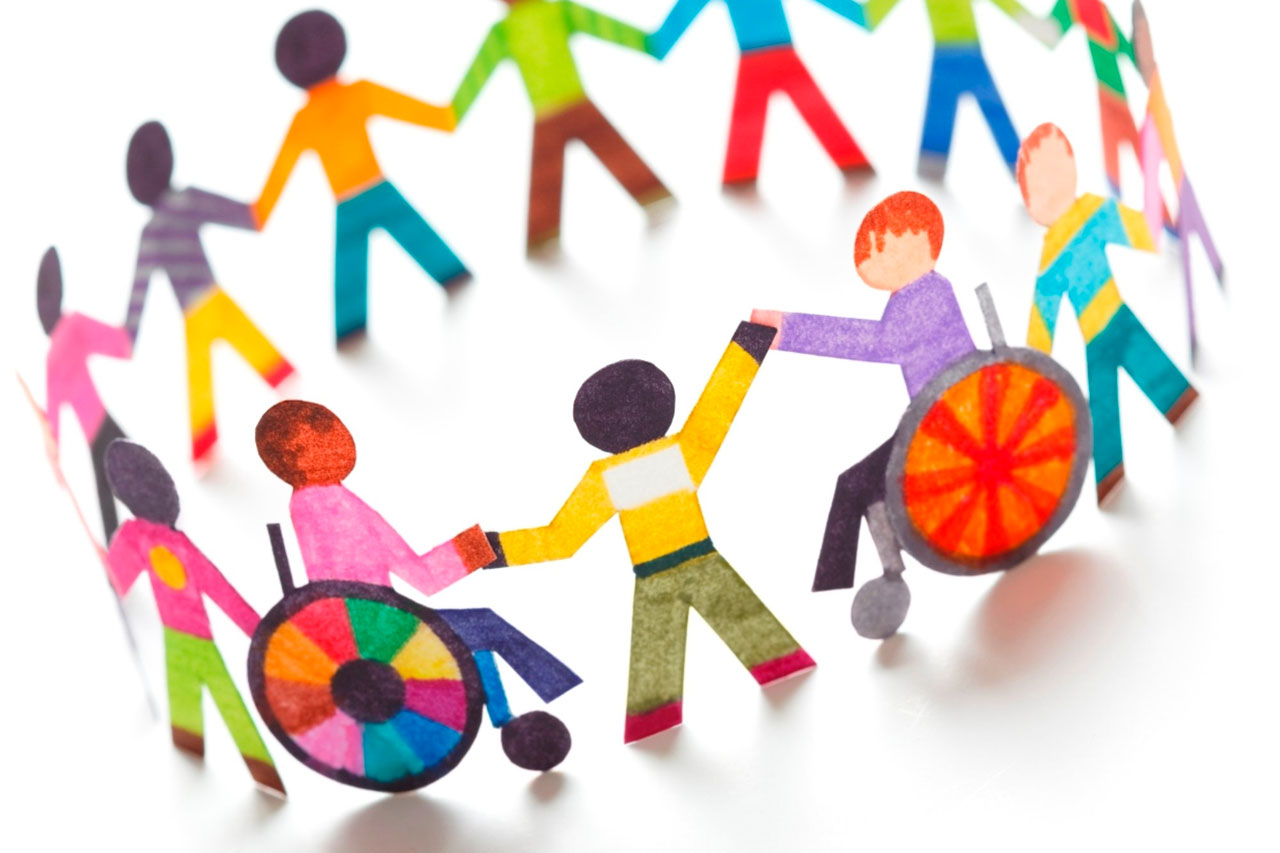 a ação da TO na escola não é clínica nem voltada somente para a deficiência e para o convencimento de atitudes corretas ou questões pedagógicas...mas um trabalho realizado com educadores, alunos, pais e a comunidade, para fazer emergir dificuldades, sentimentos e emoçõese facilitar o reconhecimento de  de soluções, através de diferentes atividades de acordo com cada realidade
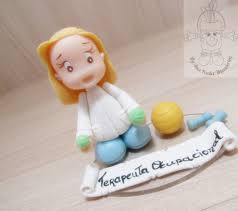 Tecnologia assistiva

Dinâmica de grupos

Analise de facilitação de AVDs e AIVDs

Comunicação alternativa
ROCHA, LUIZ ,ZULIAN 2003
Propor diferentes maneiras de inclusão 
Redimensionar a prática dos profissionais 
Auxiliar no desenvolvimento de novas posturas nas ações cotidianas
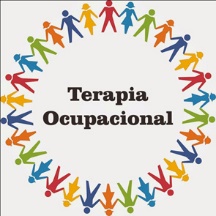 Terapia Ocupacional, 
Consultoria Colaborativa e Inclusão
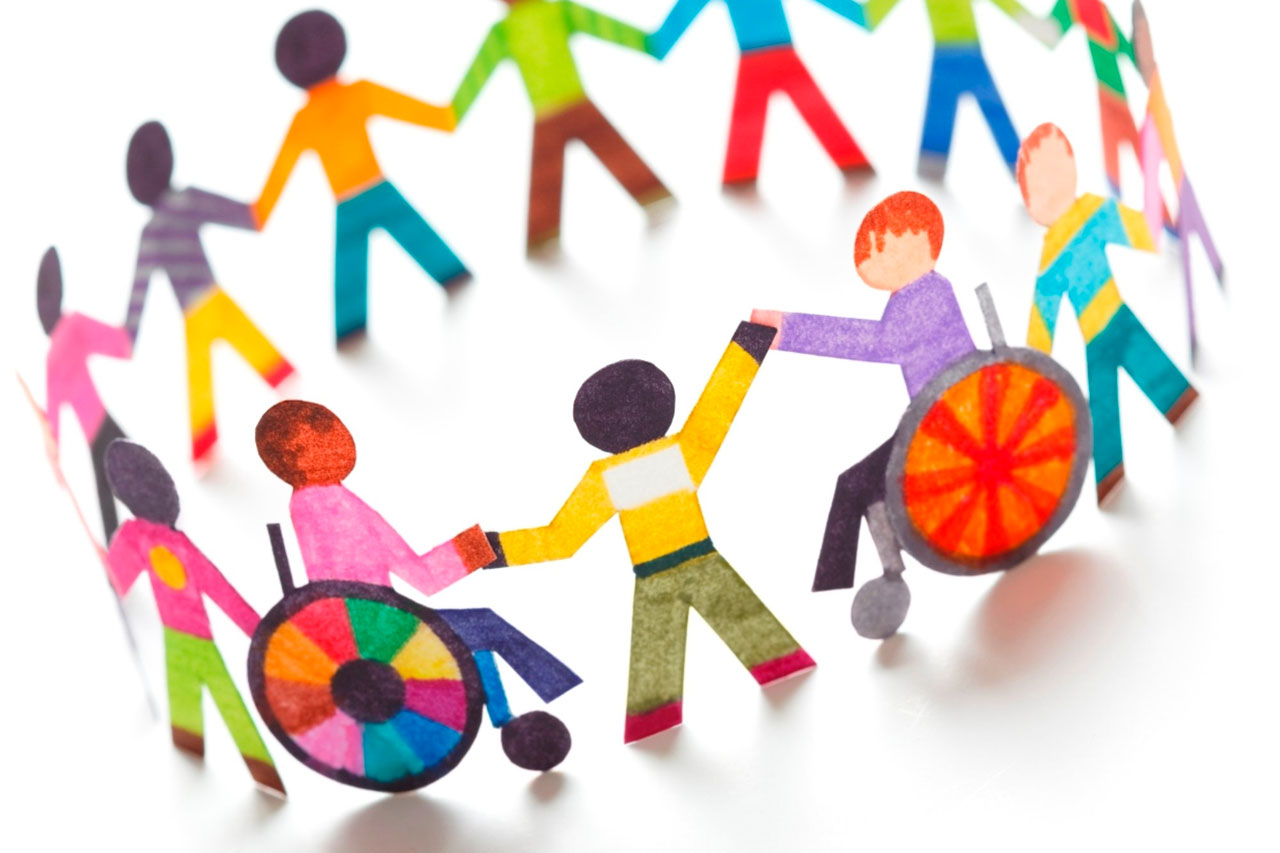 DIREITOS HUMANOS
JUSTIÇA OCUPACIONAL
ATUAÇÃO POLÍTICA
MACRO x MICRO
T.O. profissional essencial na equipe de consultoria colaborativa  interface saúde-educação.
Consultoria colaborativa é um trabalho de equipe:
TODES contribuem com sua visão e conhecimentos.
Diante de dificuldades de inserção e participação social o Terapeuta Ocupacional oferece dispositivos para ampliar:

o entorno social (escola-criança-família)
a autonomia (evitar o bullying e a rejeição)
a qualidade de vida (ocupações chave: brincar, estudar, participar)
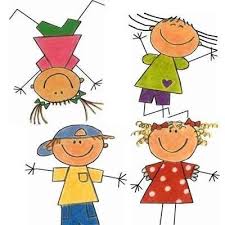 criar mobilização para acolher/incluir todos
Sujeito
Educadores
Estudantes
Família 
Comunidade 
Sociedade
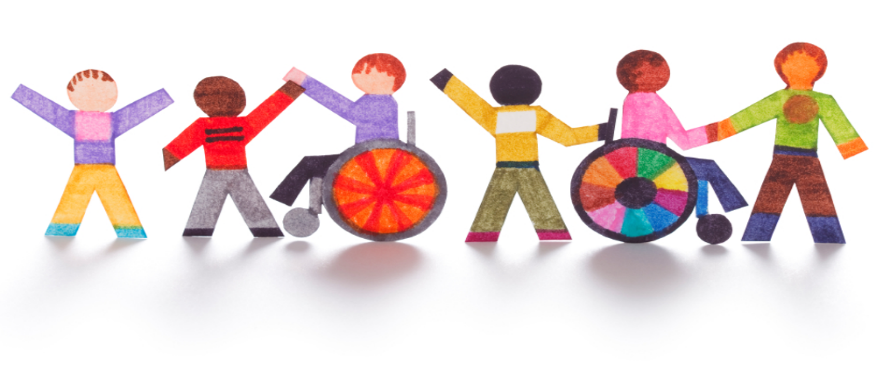 estratégias e ações
trabalho em conjunto de professores, psicólogos, fonoaudiólogos, educadores físicos, fisioterapeutas e terapeutas ocupacionais, que qualificam e articulam iniciativas para tornar a educação inclusiva.
na consultoria colaborativa, a atuação dos profissionais é uma cooperativa, onde todos são responsáveis por todo o processo, compartilhando metas, decisões, instruções e resoluções de problemas.
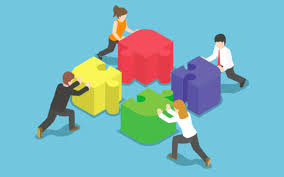 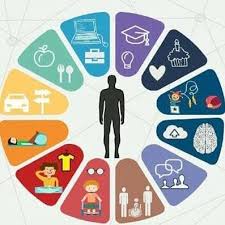 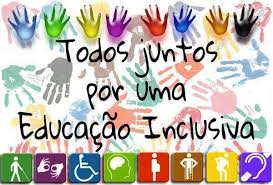 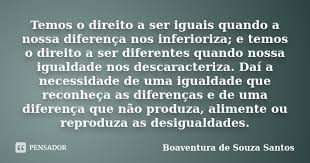 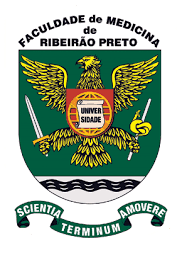 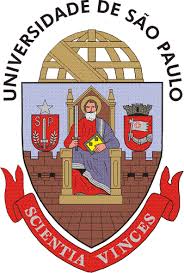 OHRT IX – Educação 22/04 Devolutiva das Atividades não Presencias
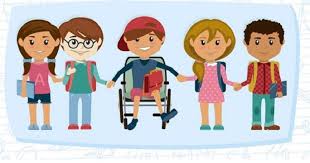 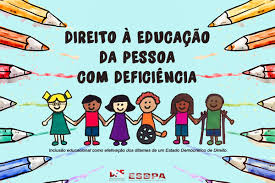 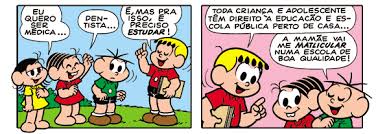 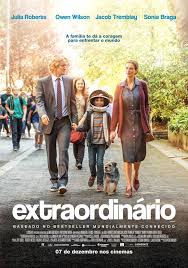 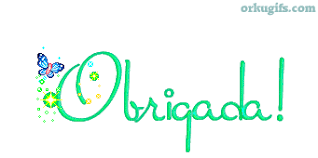 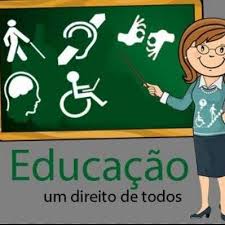 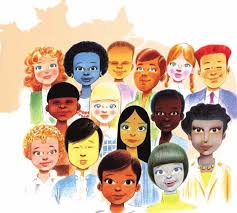 Profa. Dra. Maria Paula Panúncio-Pinto
Departamento de Ciências da Saúde
FMRP-USP
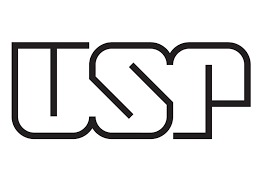